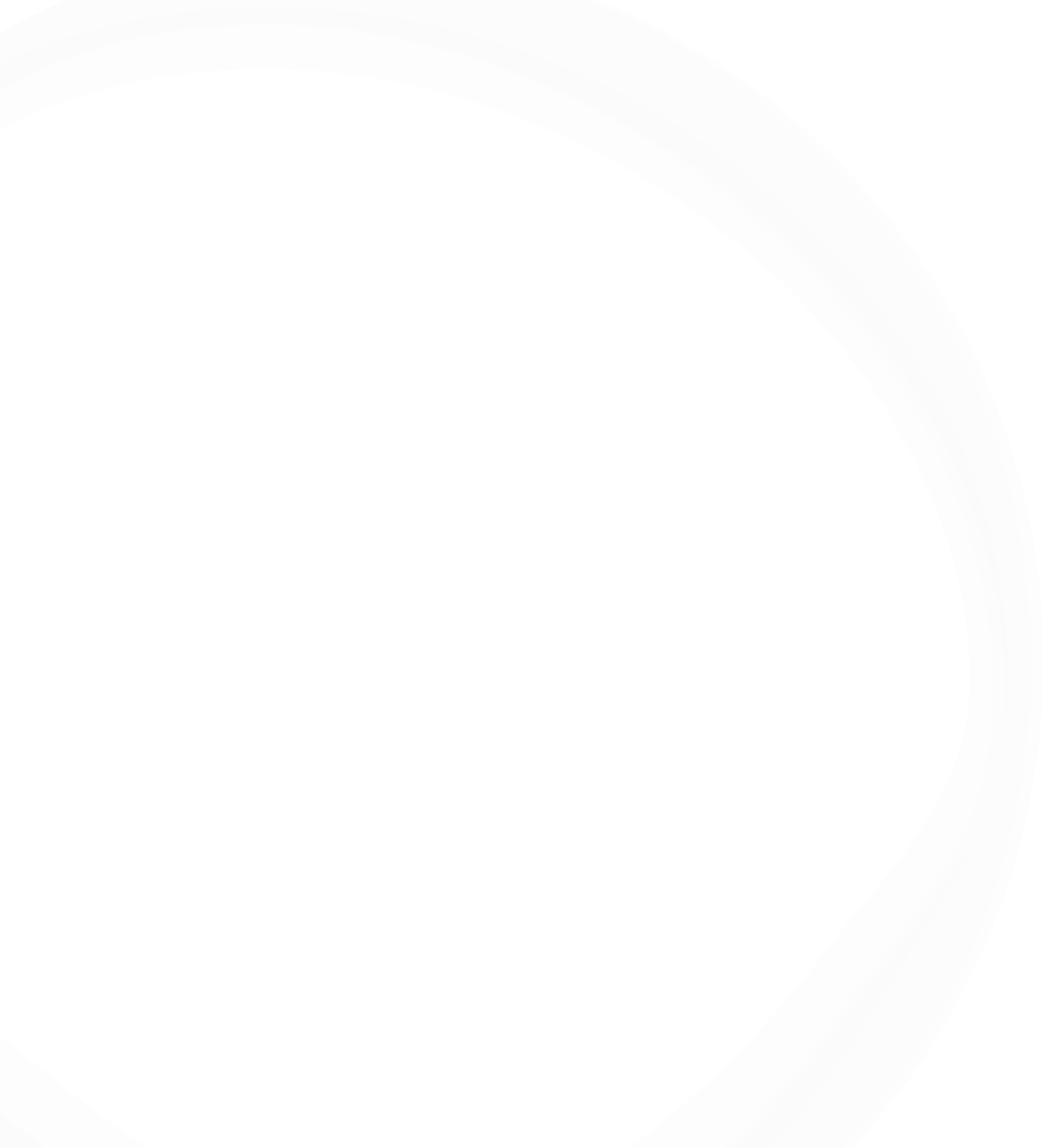 BSW Academy Foundation Quality Improvement
Sarah White
Improvement Lead

August 2023
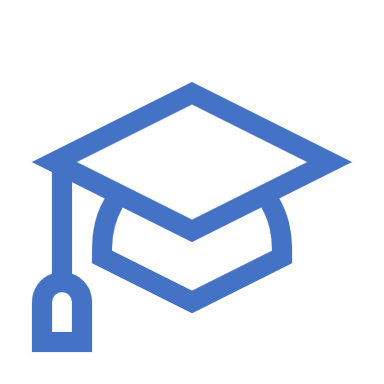 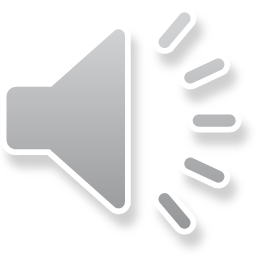 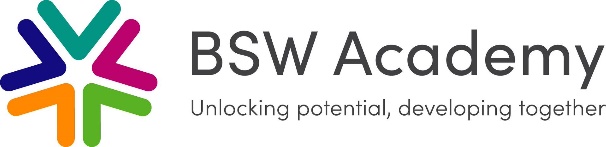 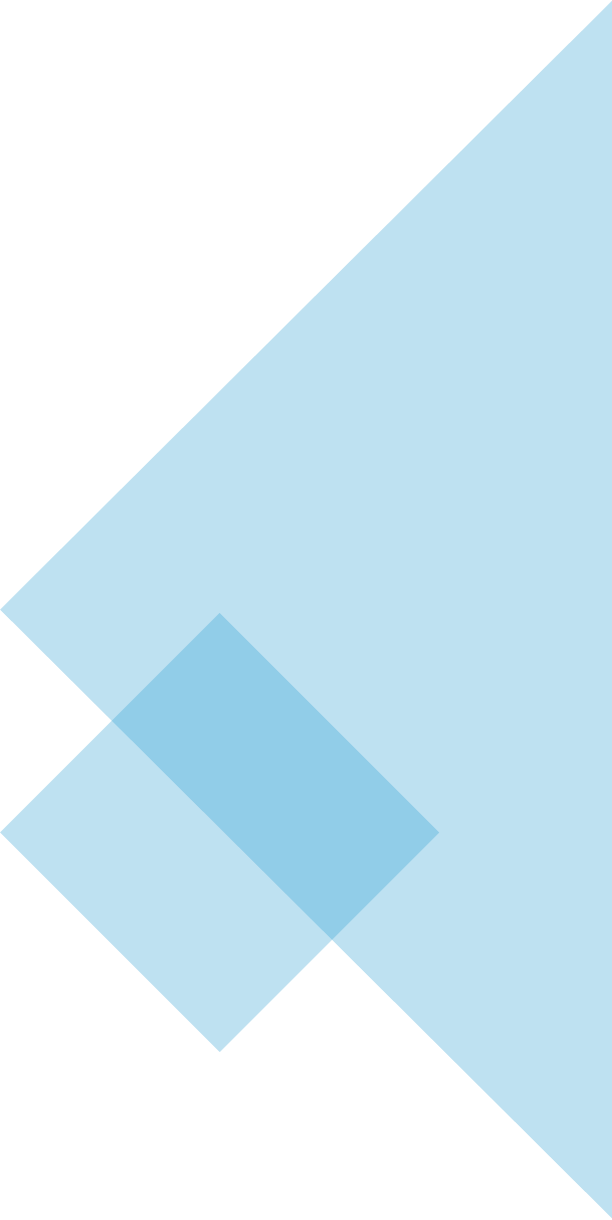 What is covered in this session
What is Quality Improvement?

Some Tools and Techniques

How to use A3 Thinking method
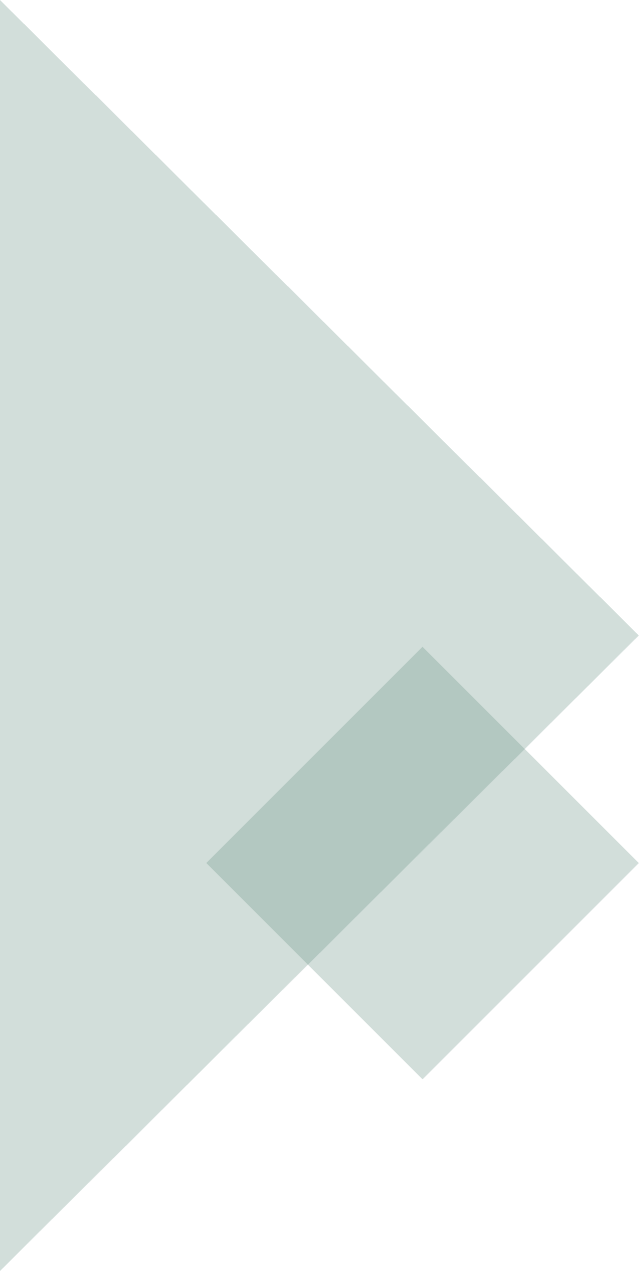 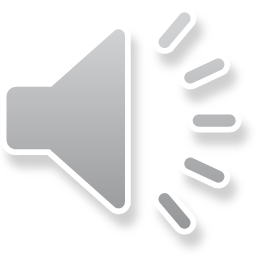 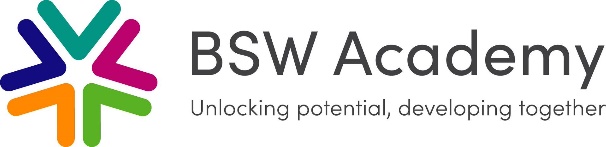 [Speaker Notes: This session will look at what we mean by Quality Improvement, some of the common tools and techniques and also how to use A3 Thinking to help plan and deliver your QI project]
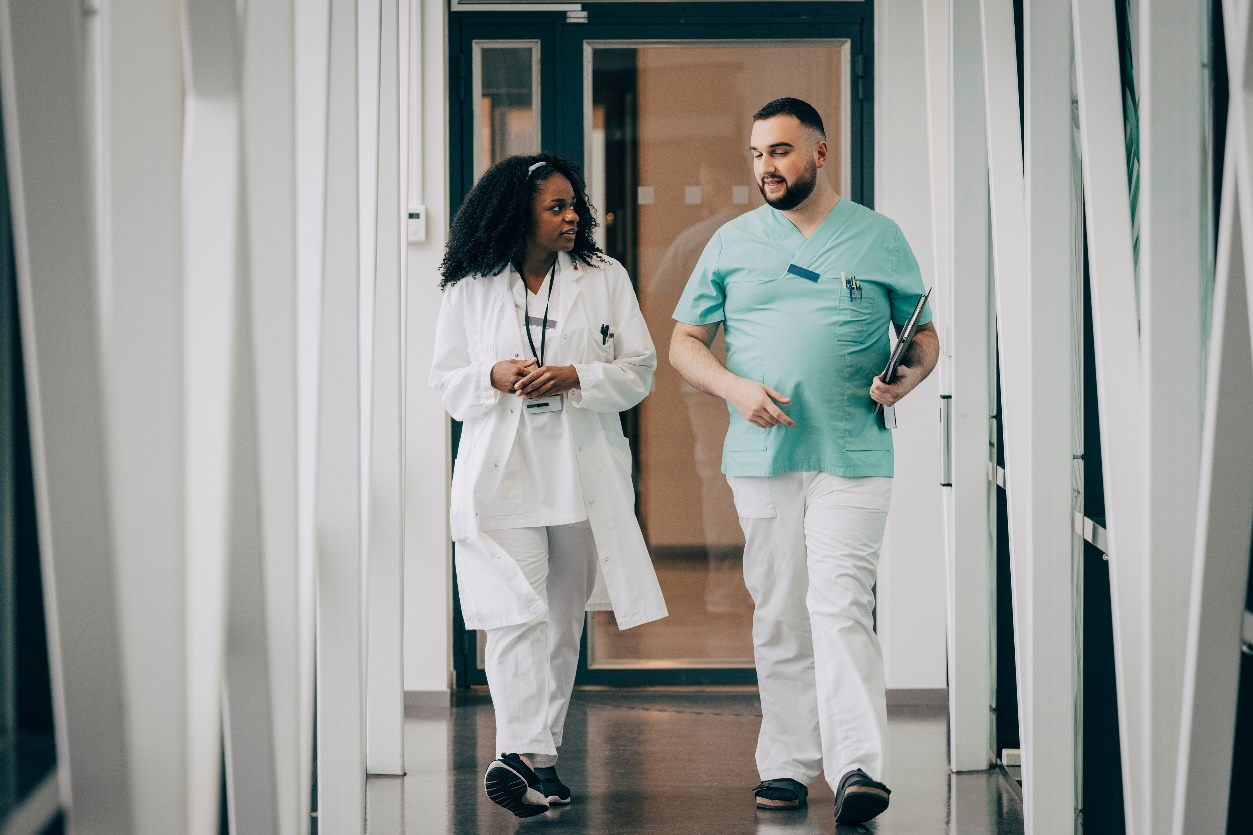 Project Management
Some QI Approaches
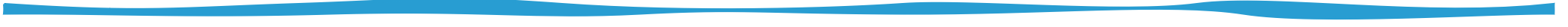 IHI Model for Improvement
Lean
Quality, Service Improvement and Redesign (QSIR)
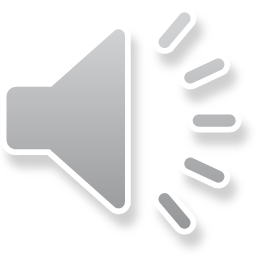 Improving Together
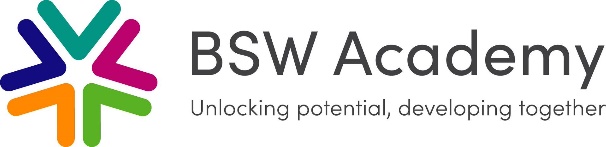 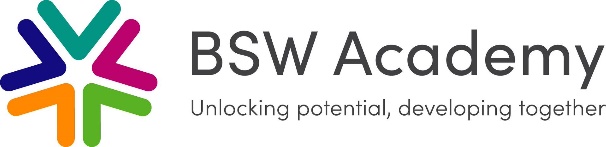 [Speaker Notes: There are a lot of approaches available in BSW and you may have heard of some of these]
Some QI Approaches
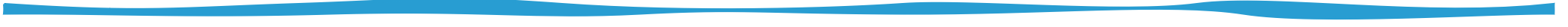 IHI Model for Improvement
Quality, Service Improvement and Redesign (QSIR)
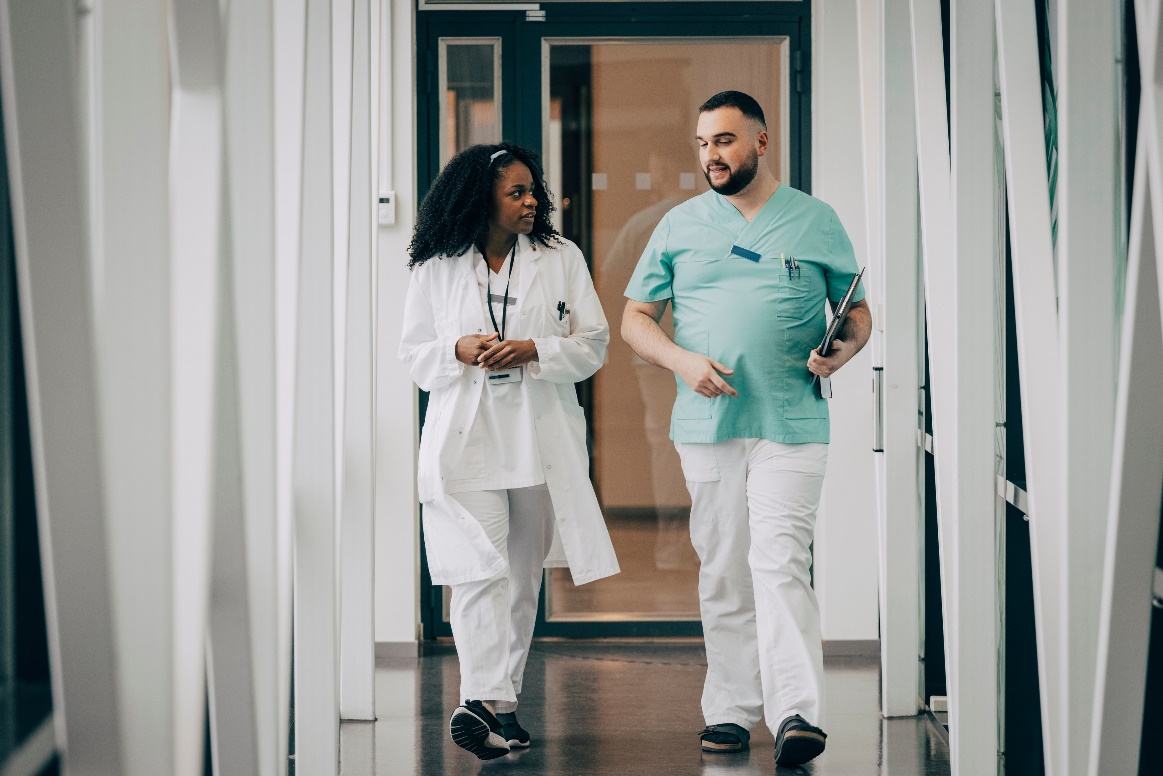 Lean
Project Management
Improving Together
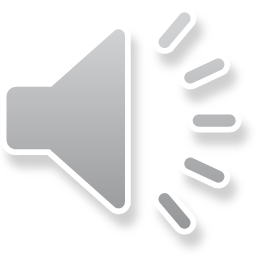 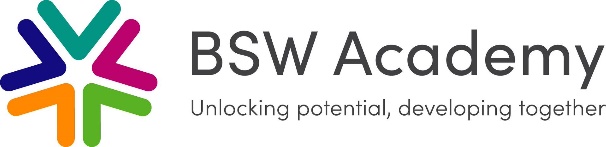 [Speaker Notes: IHI model for improvement is most common
Lean is good for identifying waste in process
We have QSIR which uses many of the tools we will talk about in the course
Improving Together has been adopted by the 3 Acutes in BSW 
Project management is also key]
Key stages of all Improvement activity
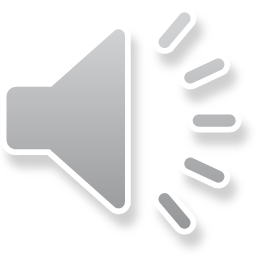 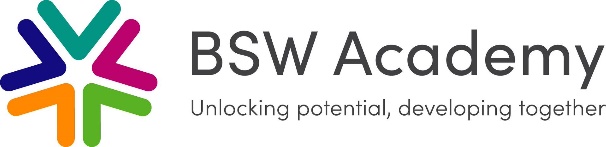 [Speaker Notes: All improvement follows the same basic steps]
Health Foundation Definition of QI
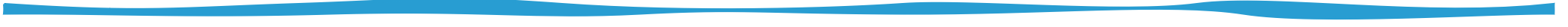 Quality improvement involves the use of a systematic and coordinated approach to solving a problem using specific methods and tools with the aim of bringing about a measurable improvement within a health care setting.
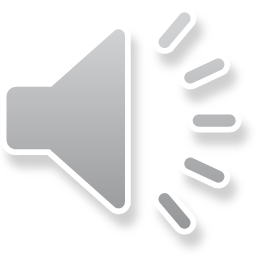 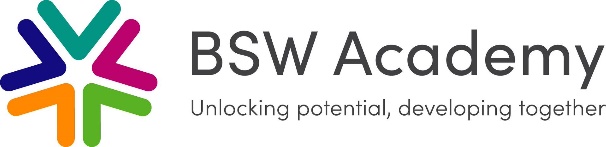 [Speaker Notes: Definition of Quality Improvement]
Put more simply…
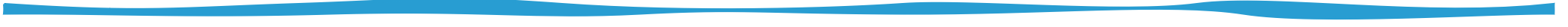 Quality improvement is a systematic approach to solving a problem using a range of tools to make measurable improvement for patients
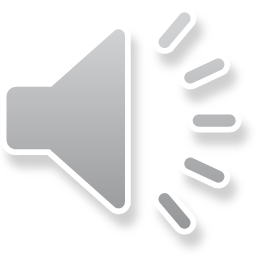 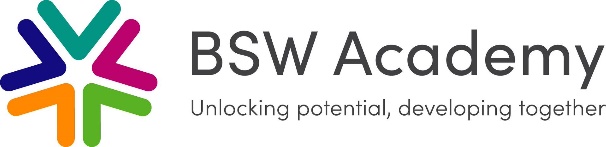 [Speaker Notes: Simplified – emphasis on systematic and measureable]
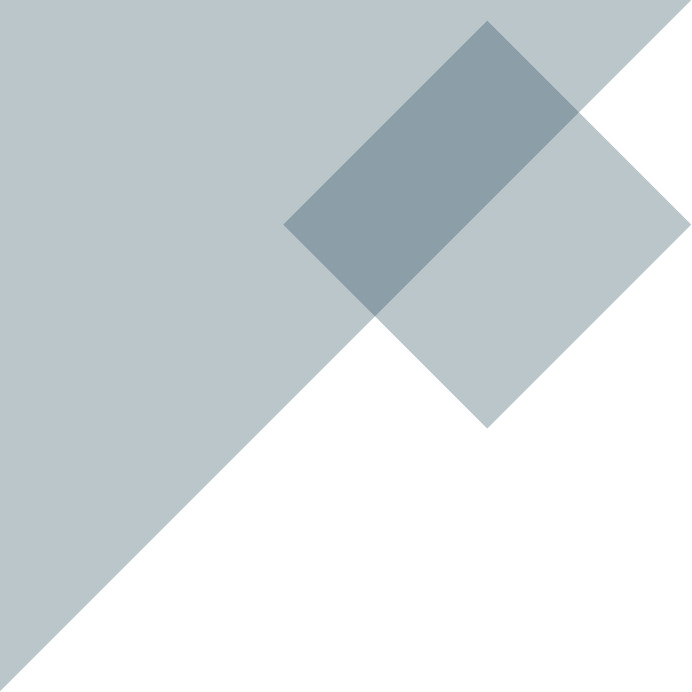 Quality Improvement Tools for your Toolbox
A3 Thinking
SMART Aims
Process Flows
Fishbone Analysis
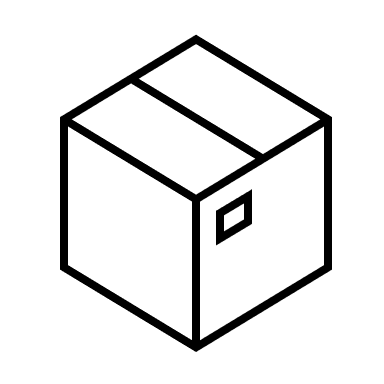 5 Whys
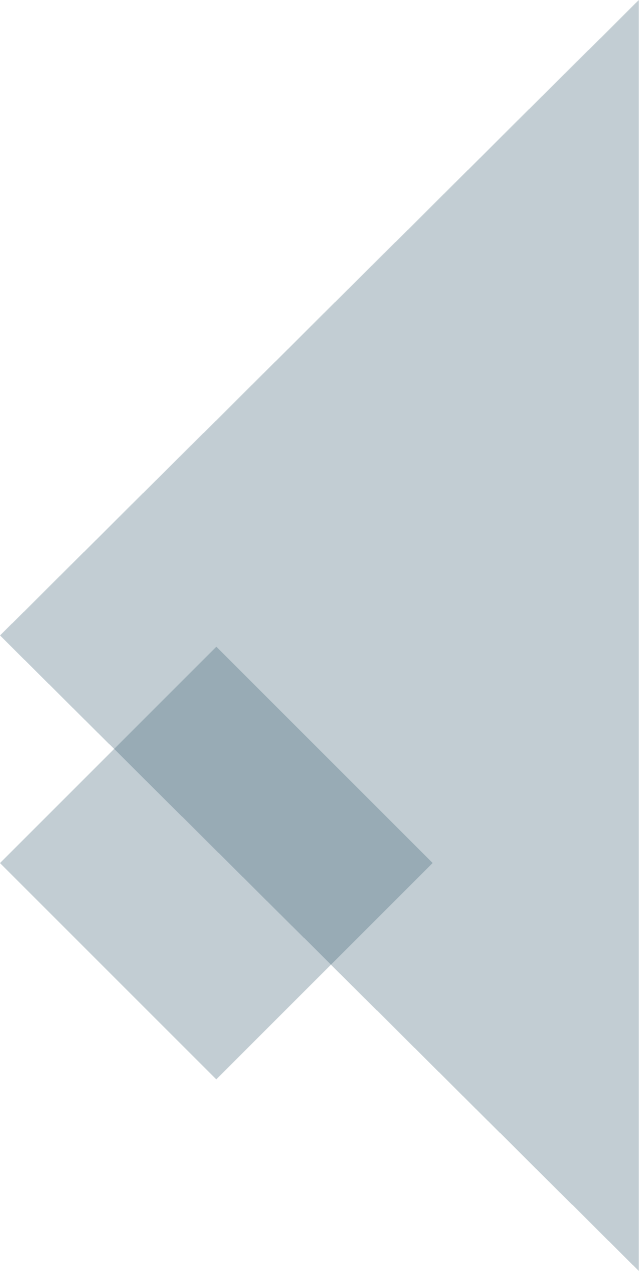 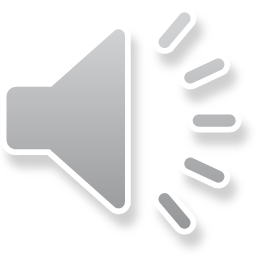 PDSA Cycles
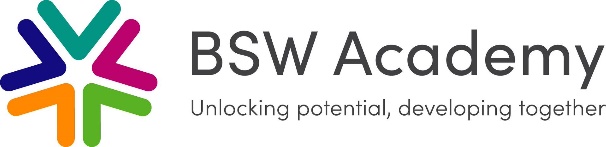 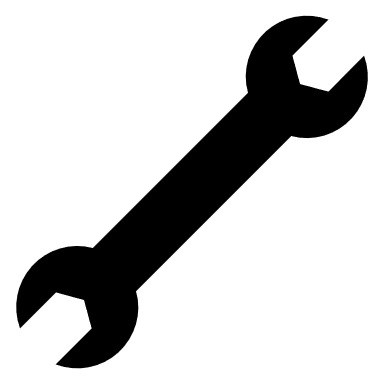 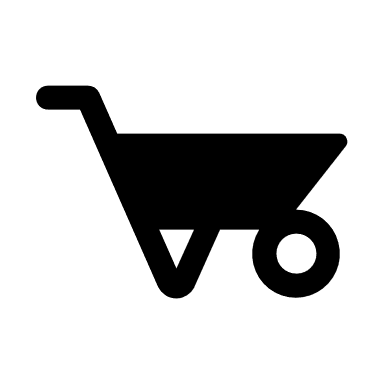 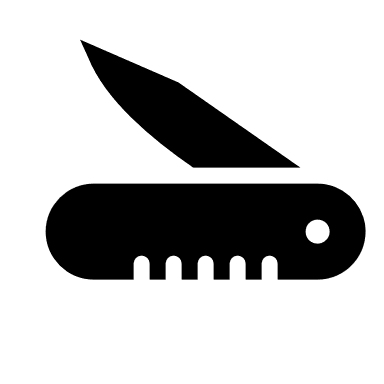 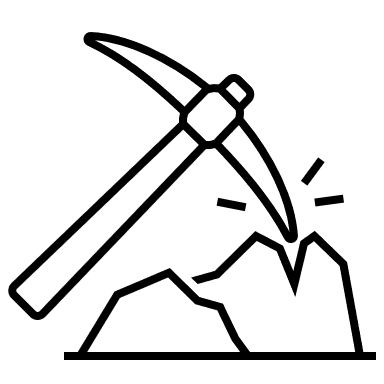 [Speaker Notes: Quality Improvers use tools]
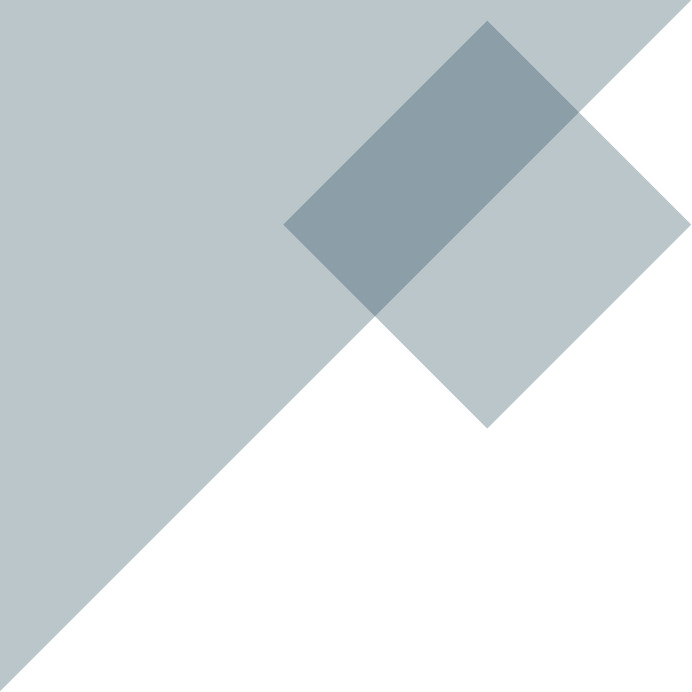 Quality Improvement Tools for your Toolbox
A3 Thinking
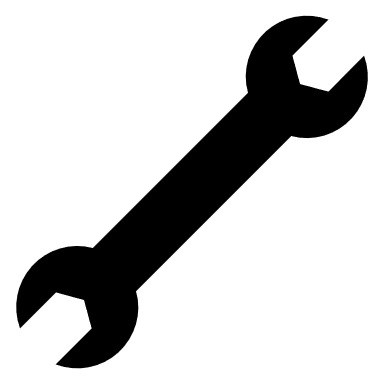 SMART Aims
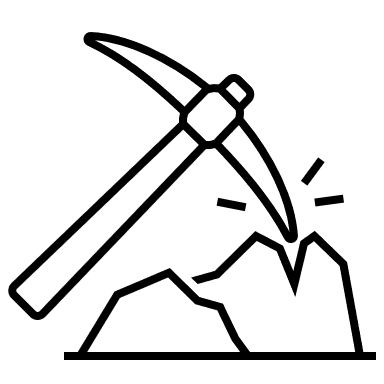 Process Flows
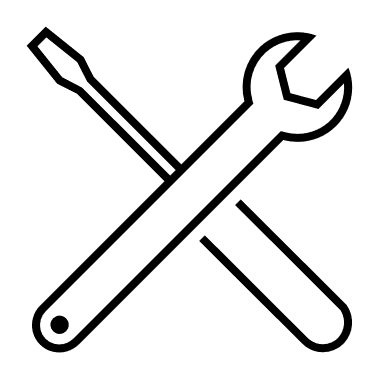 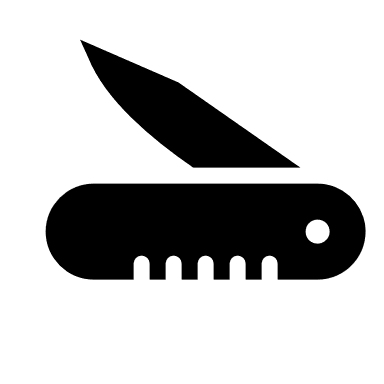 Fishbone Analysis
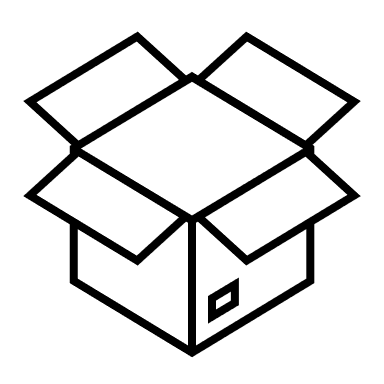 5 Whys
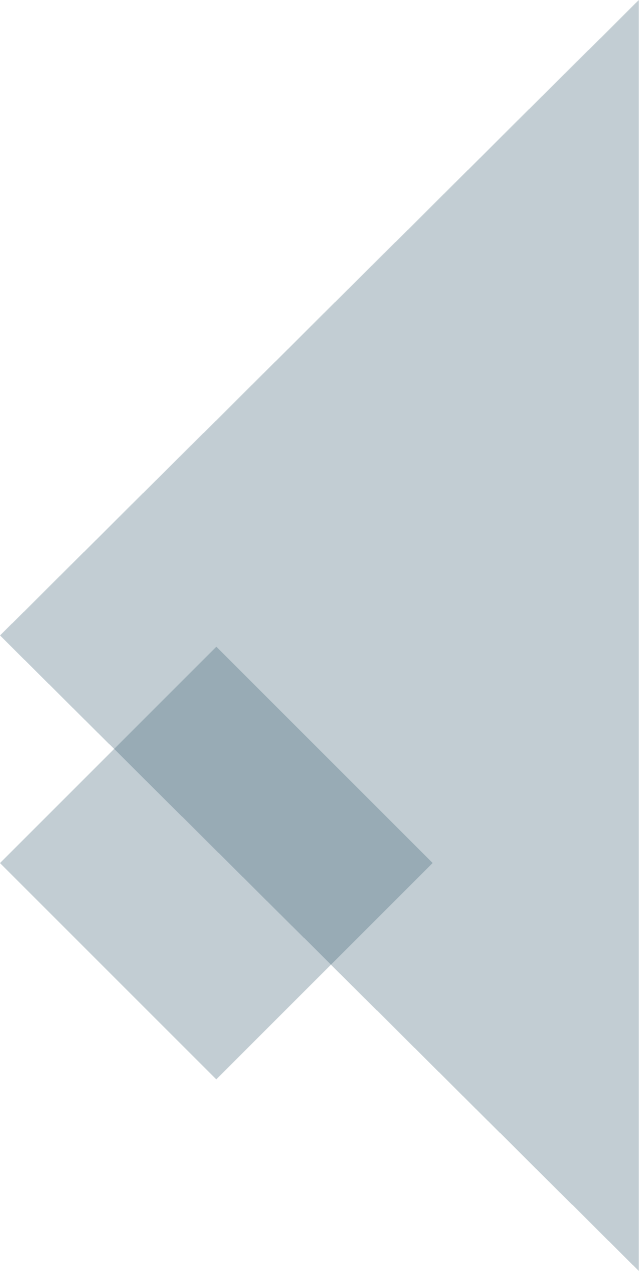 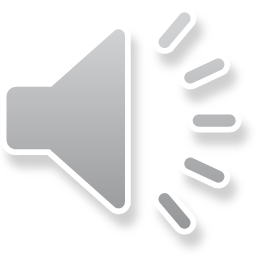 PDSA Cycles
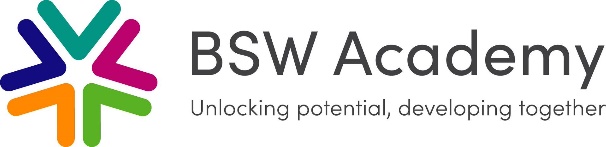 [Speaker Notes: Some of the tools that participants may have heard of or used and useful to have in the toolbox
10]
Why Use A3 Thinking?
BSW approach
Tool to help you describe and design your improvement
Dynamic document
Helps to engage with stakeholders
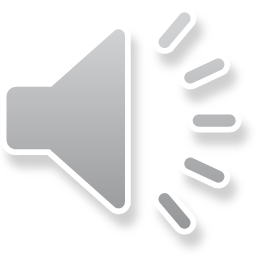 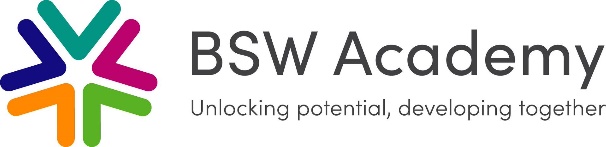 [Speaker Notes: Underpinning improvement activity is the roadmap – A3 thinking helps to outline the stages referred to earlier and hone a groups thinking 
11]
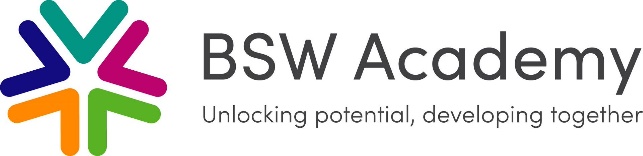 A3 THINKING WORKSHEET
Step 6: Tests of Change

What is the timeline How long will this take?
Who will be on the project team?
Who is responsible for what?
Step 1: Problem Statement

What problem are you trying to solve?
How do we quantify the problem?
Step 4: Root Cause Analysis

What is the root cause of the issue?
Step 2: Current Situation

What is the current process
What is the team doing?
What are we measuring?
Step 5: Design the Improvement

What are you proposing to change?
How are you planning to change it?
Why was this change chosen?
Step 7. Reflect and Learn

Did you achieve your goal?
How many PDSA cycles did you do?
What did we learn?
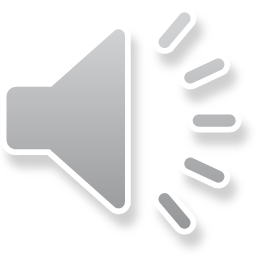 Step 3: Vision/Goals

What is the overall vision?
What is the goal?
How will you know it is successful?
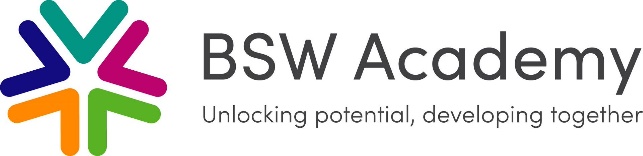 A3 THINKING WORKSHEET
Step 6: Tests of Change

What is the timeline How long will this take?
Who will be on the project team?
Who is responsible for what?
Step 1: Problem Statement

What problem are you trying to solve?
How do we quantify the problem?
Step 4: Root Cause Analysis

What is the root cause of the issue?
PLAN
PLAN
DO/STUDY
Step 2: Current Situation

What is the current process
What is the team doing?
What are we measuring?
Step 5: Design the Improvement

What are you proposing to change?
How are you planning to change it?
Why was this change chosen?
PLAN
Step 7. Reflect and Learn

Did you achieve your goal?
How many PDSA cycles did you do?
What did we learn?
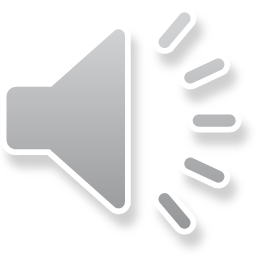 ACT
PLAN
Step 3: Vision/Goals

What is the overall vision?
What is the goal?
How will you know it is successful?
PLAN
Start by understanding the problem
This can be harder than it seems
Group work helps to build consensus
Planning is the crucial
Involve everyone
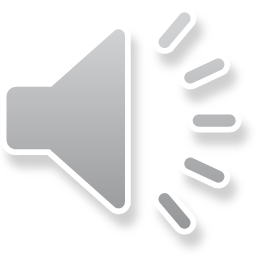 Define the aim of the project
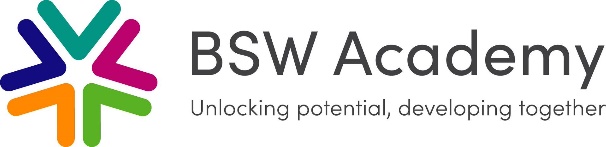 [Speaker Notes: Thinking about the first part of A3, the first task is define the problem, where has the impetus for change come from, this is important in planning your intervention.  The key is to be able to translate the overarching aim to something that is doable
15]
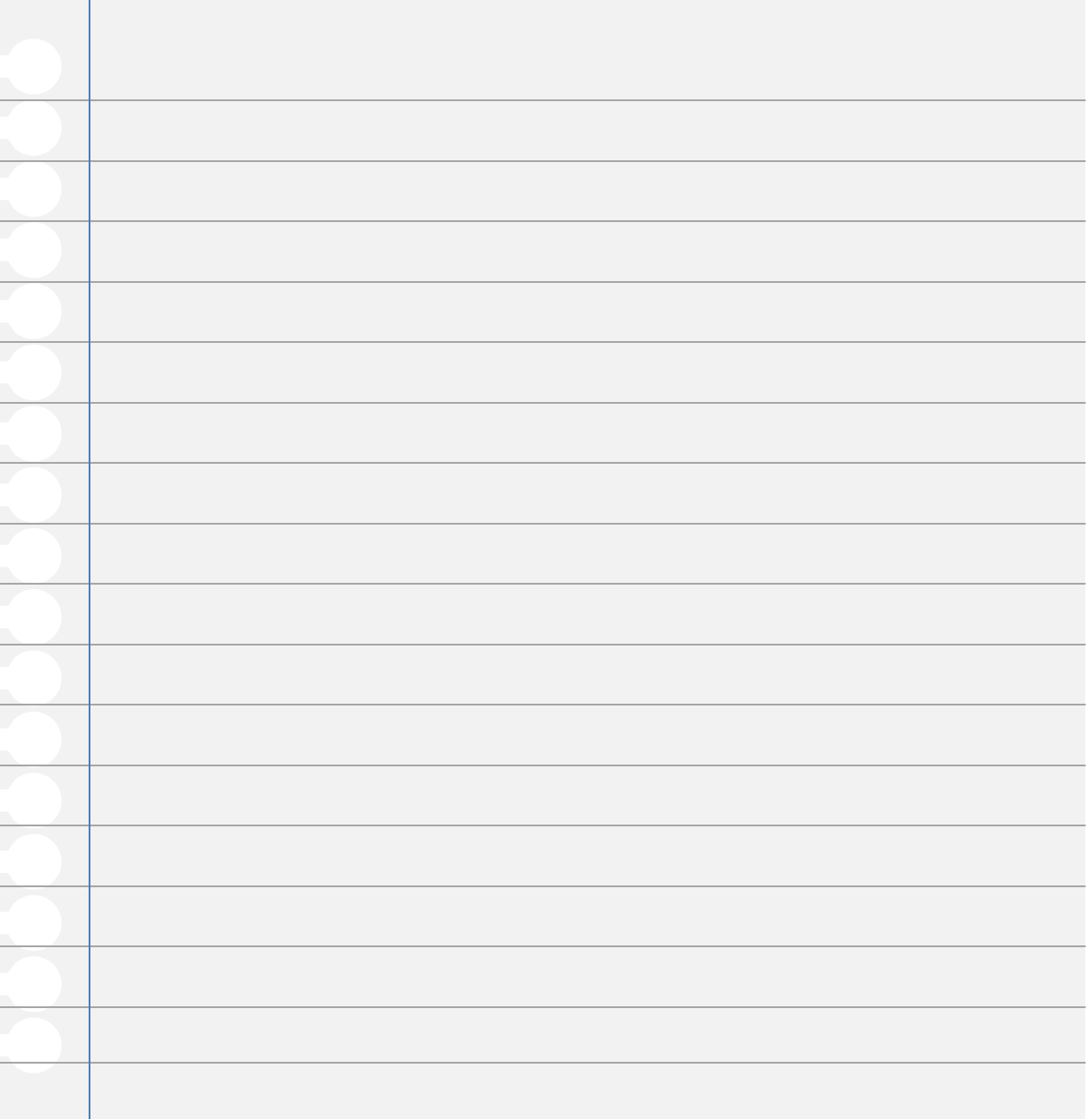 Our leaflets are out of date!!
Let’s work through an example of a QI Project
Some patients have received incorrect information
We could…
Reprint the incorrect leaflets when they come to our attention
Pass the problem to someone else to deal with
See if we can solve the problem ourselves – with a QI Project
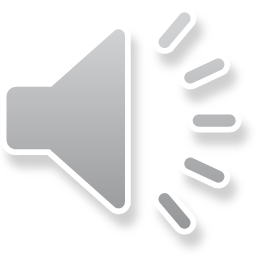 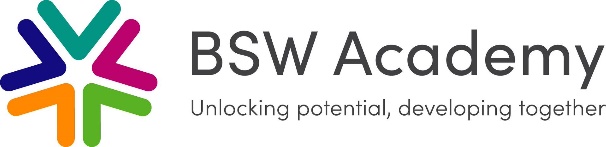 Printers
Who needs to be involved?
The first thing is identifying the stakeholders
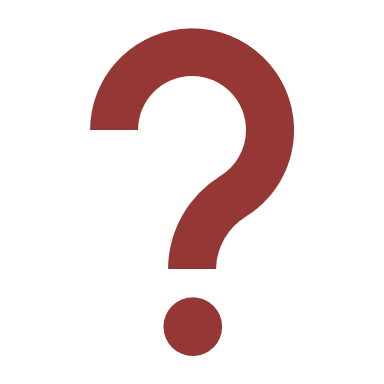 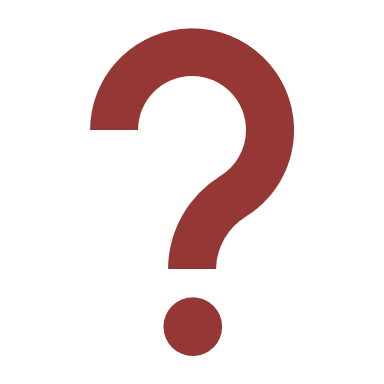 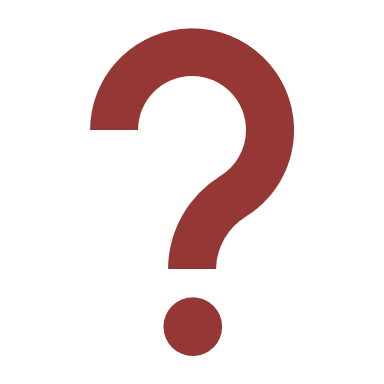 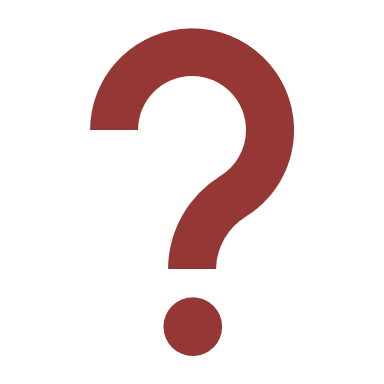 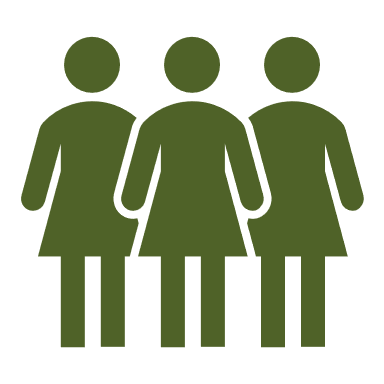 Who are the people you will need to work with to make this improvement?
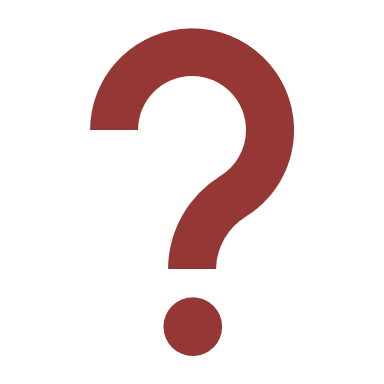 Communications Leads
Patients
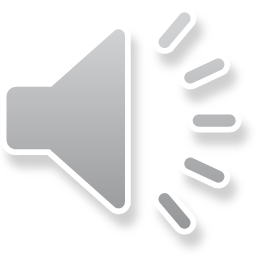 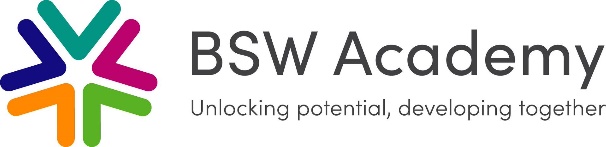 Clinical Experts
Admin Team
Finance Team
[Speaker Notes: Group discussion
17]
Who needs to be involved?
The stakeholders are the key to creating an improvement and making your change sustainable
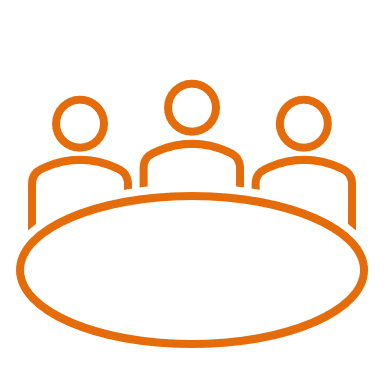 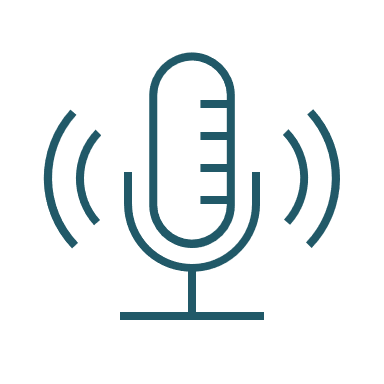 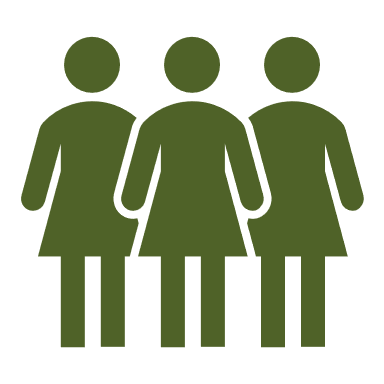 Admin Team
Communications Leads
Patients
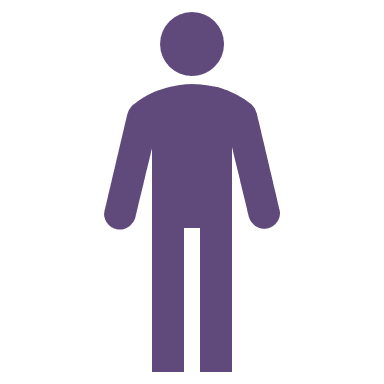 External Agencies
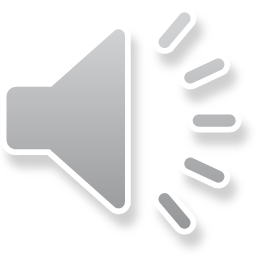 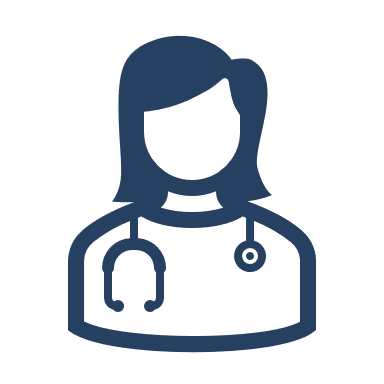 Clinical Experts
Finance Team
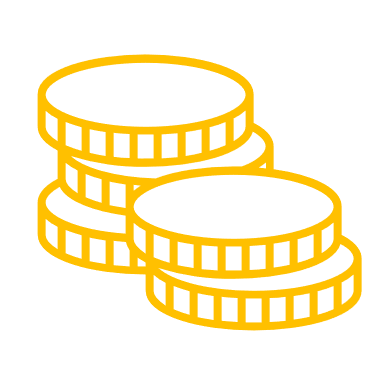 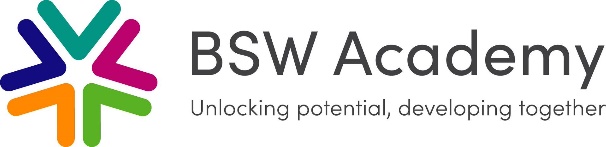 [Speaker Notes: Group discussion
17]
A3 THINKING WORKSHEET
Step 1: Problem Statement

What problem are you trying to solve?
How do we quantify the problem?
You could hold a workshop to explore these ideas.  

Ask you stakeholders to answer the questions from their point of view
Step 2: Current Situation

What is the current process
What is the team doing?
What are we measuring?
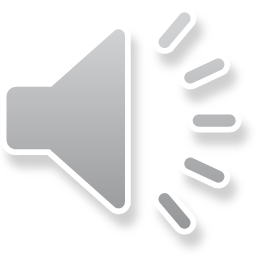 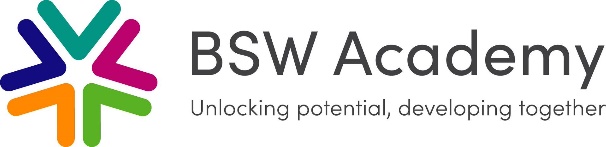 A3 THINKING WORKSHEET
You might find that:
It's hard to define the problem without discussion 
Is it all the leaflets? 
What format are the leaflets in?
How big is the problem?
Step 1: Problem Statement
Who updates them now?
How often are leaflets reviewed?
Is there an actual process for leaflet reviews
Who needs to approve or sign off updates?
Step 2: Current Situation
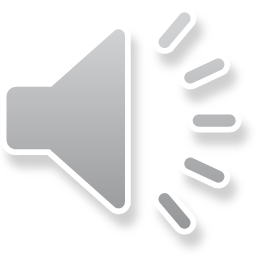 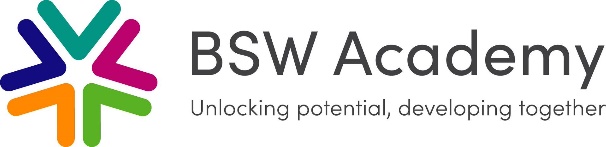 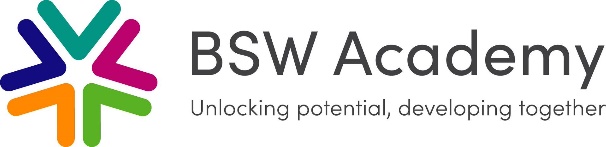 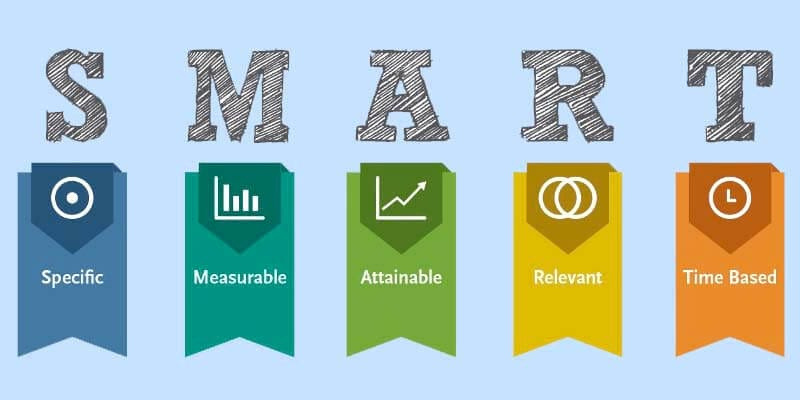 Step 3: Vision/Goals


What is the overall vision?
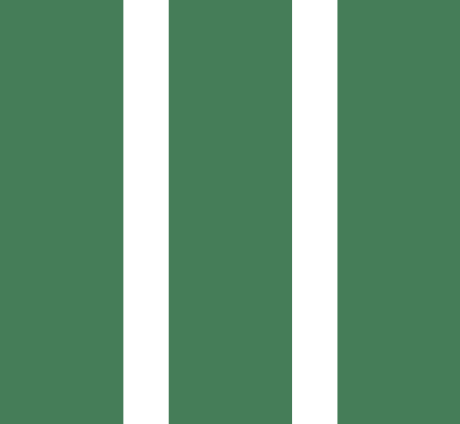 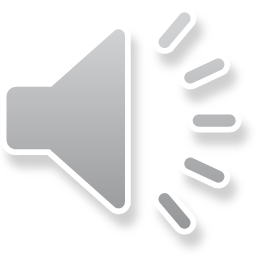 [Speaker Notes: 22]
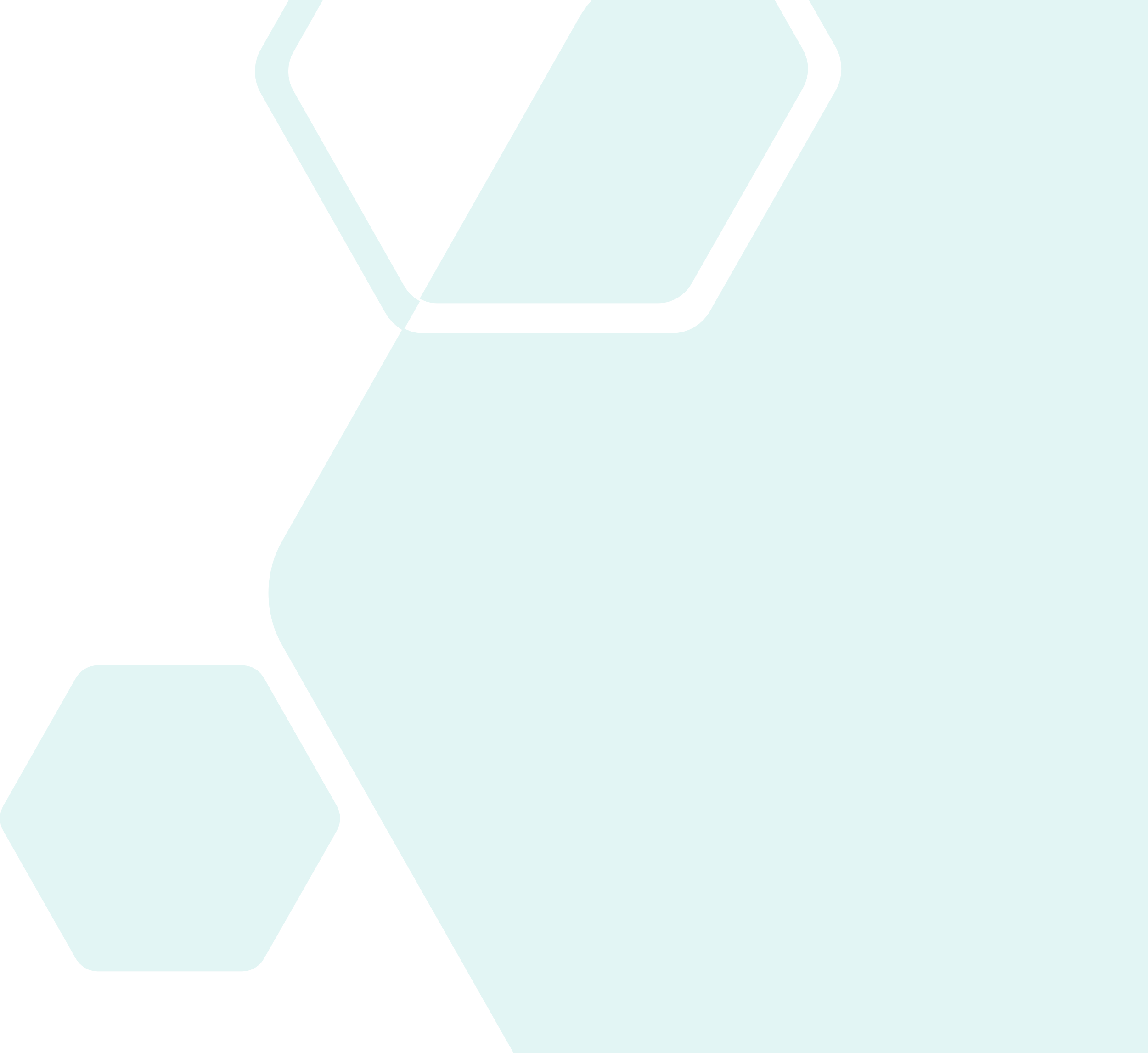 This project aims to ensure that all the leaflets are clinically correct and safe for patient use
The project will review all the leaflets held by the practise, update them, check to see if they’re already on the website and if not, upload them.  The project will also make sure that all the leaflets are regularly reviewed
This project aims to review the process for updating leaflets held by the practise, the project will update the all information and circulate by September 2023
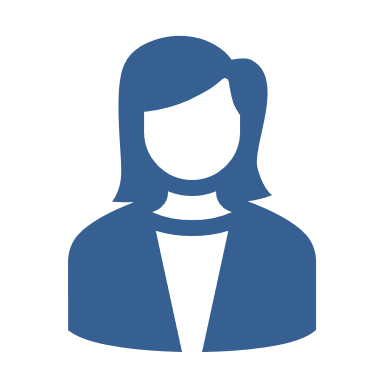 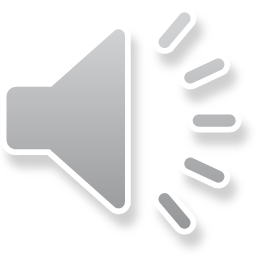 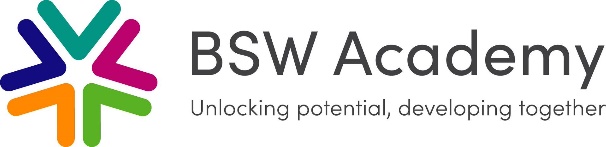 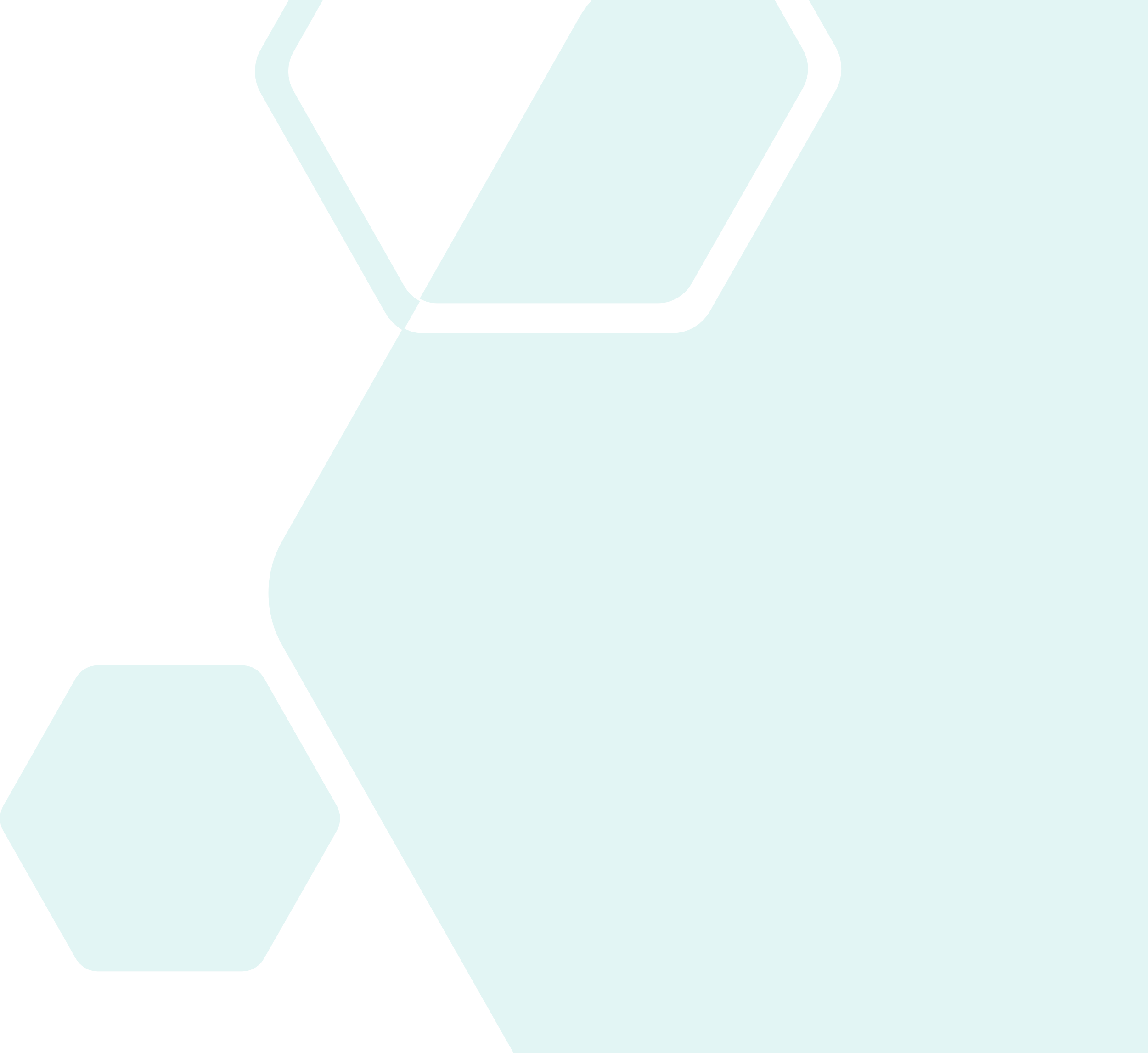 The project will create a new, defined and articulated process for updating leaflets within the practise.  The new process will be launched within Practise A in October 2023 and reviewed December 2023
Specific - create a new, defined and articulated process

Measurable – Has a process been created?

Achievable – This can be done effectively

Realistic – Yes, it’s creating a new process

Timebound – October 2023
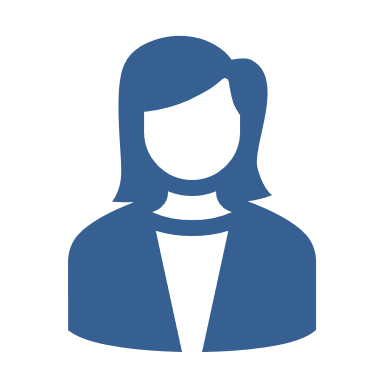 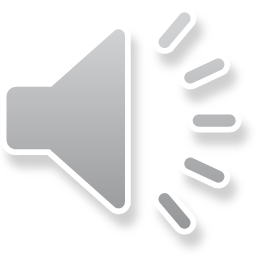 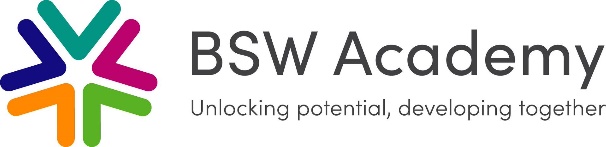 Step 4: Root Cause Analysis
Techniques to dig deeper:
Looking closely at the issue
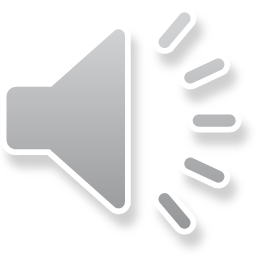 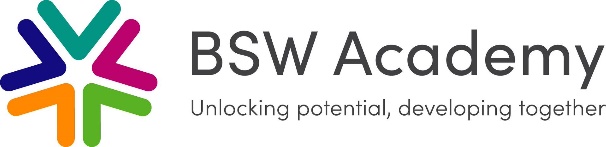 Fishbone Analysis
Cause and effect
Cause and effect to look at underlying factors
Gain
Gain insight from the team
Use
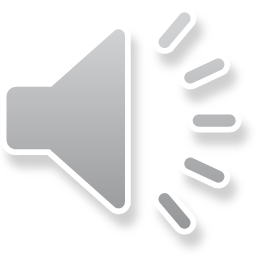 Use to determine why a particular problem is occurring
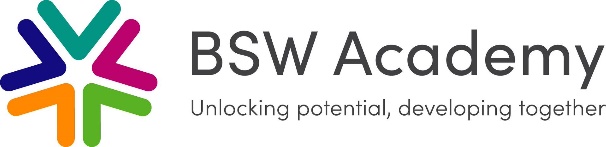 [Speaker Notes: Has anyone used a fishbone?  Developed in Japanese industry, it’s a literal fish with bones and spines that help to categorise some of the challenges and help groups to think where the biggest issue sits
28]
People
Place
On website and hard copies
Person who did leaflets has left
No time to do this
Need clinical input
Distribute to other sites
Patients getting info that’s wrong
Leaflets are out of date
Who signs them off?
Printers take ages
Admin team do this?
We rely on other agencies for the information
I don’t know how to update leaflets
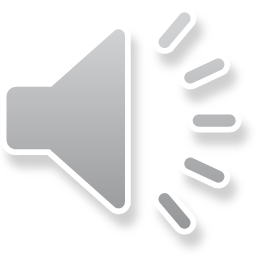 Process
Providers
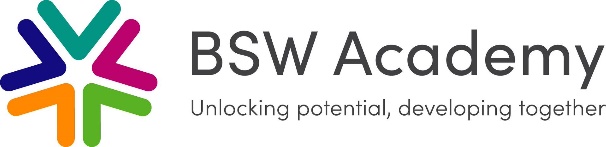 Why wasn’t it written down
Why are they out date?
Why doesn’t anyone update them
Why hasn’t that task been allocated to new person?
Why doesn’t anyone know what the process is?
Nobody updates them
Person who did it has left
Nobody knows what the process is
It was never written down
It was a task undertaken by one person with the implicit knowledge
5 Whys
The leaflets are out of date
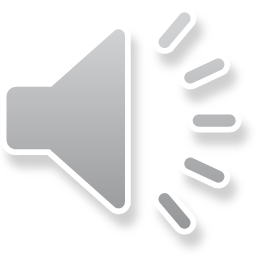 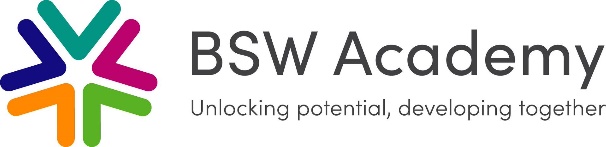 [Speaker Notes: Simple approach to start the conversation and to drill into the root cause.  
30]
Use process mapping to get a better understanding of how a whole pathway works. If changes are made without understanding the current processes issues may occur at another point in the journey.
TASK
DECISION
DECISION
TASK
TASK
TASK
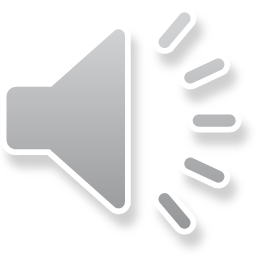 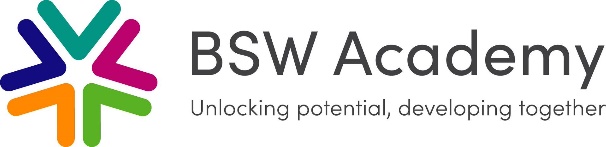 [Speaker Notes: What is the learning?  Would another technique have worked better?
Did you get to a root cause?
33]
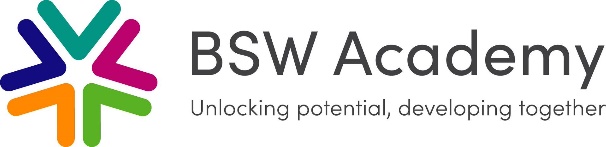 Leaflets Process
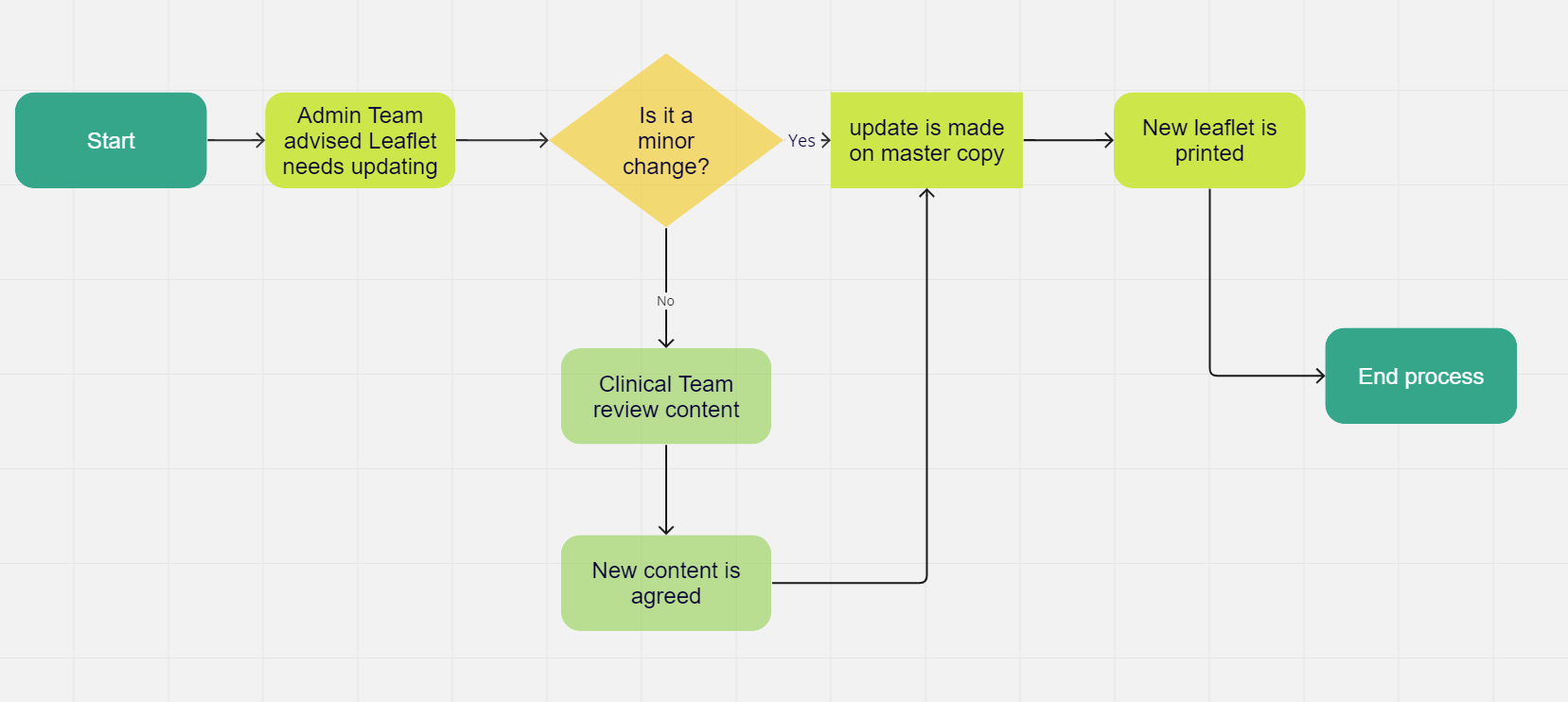 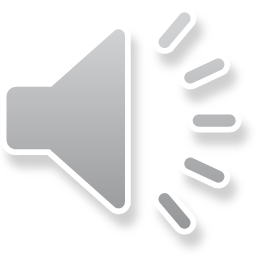 Step 5: Design the Improvement
Plan
Do
Well known improvement tool
This fits nicely into the A3 Thinking model
Act
Study
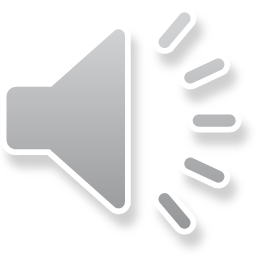 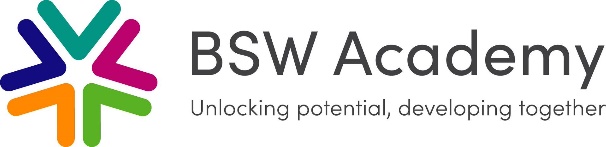 What will you change or test?

Have you got a baseline data set?

What do you predict will happen?
What happened when you carried out your test?

What did the data show?

Did the change result in an improvement?
Plan
Do
Act
Will you ADOPT the change, ADAPT it or ABANDON it?

Will you do another PDSA cycle
Study
What have you noticed?

Were there any unexpected outcomes?
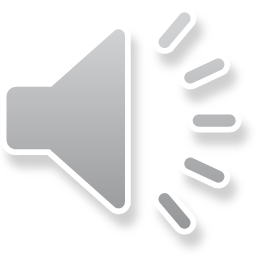 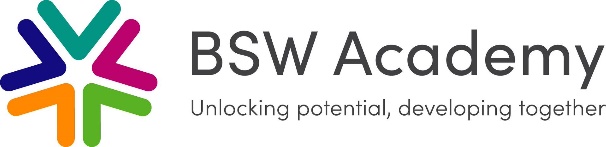 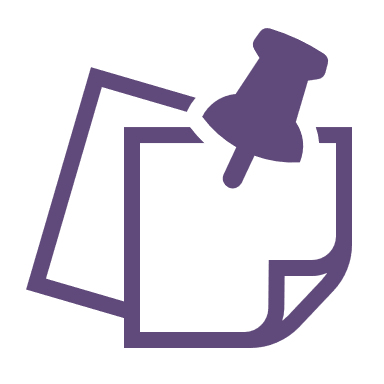 Remember!

This is Rapid Cycle Improvement

Fail stands for First Attempt in Learning!

Doing is only 25% of the circle

It’s an iterative process
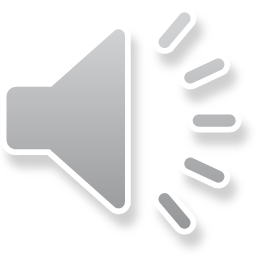 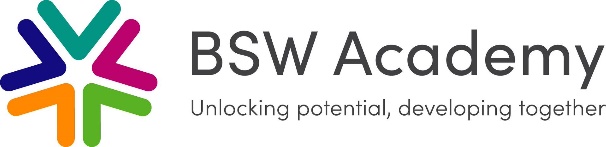 Step 6: Tests of Change
Sustained improvement
DATA
P
P
P
P
D
D
D
D
Change Ideas
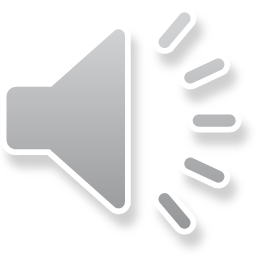 A
A
A
A
S
S
S
S
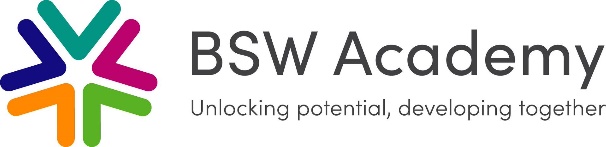 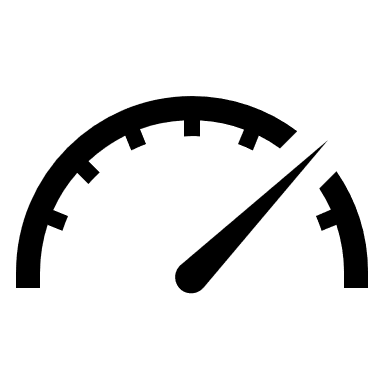 Step 7. Reflect and Learn
Evaluation
Analysis
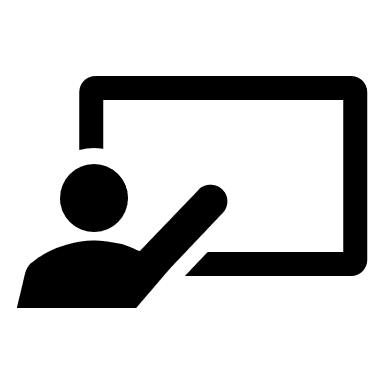 Feedback
Improve
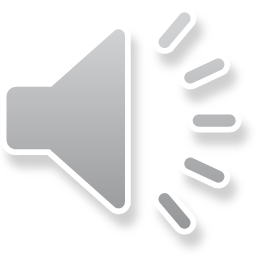 Check
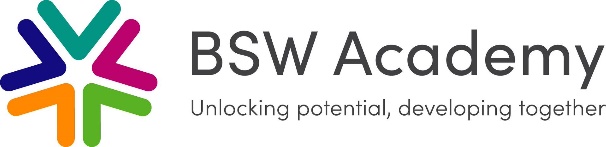 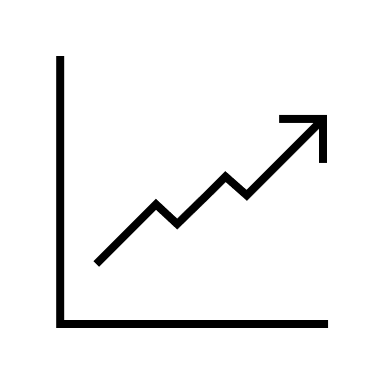 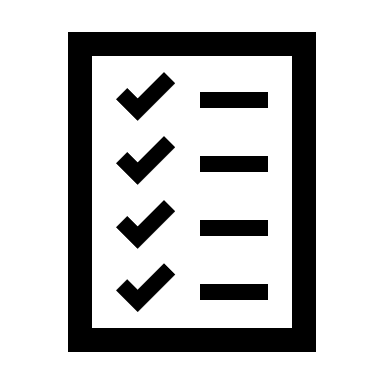 Step 7. Reflect and Learn
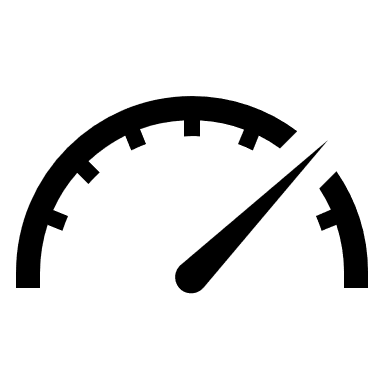 Evaluation
Analysis
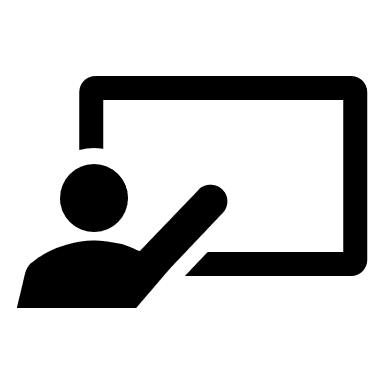 Feedback
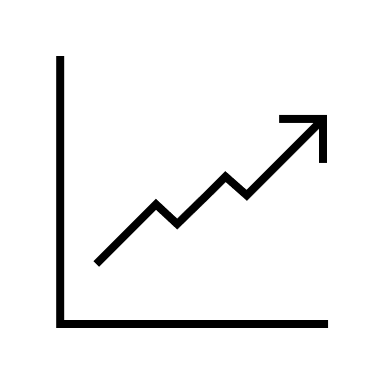 Improve
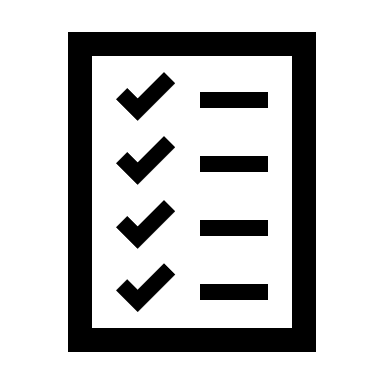 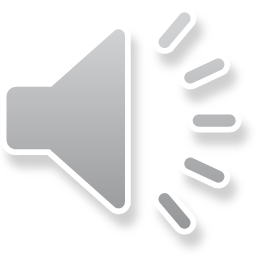 Check
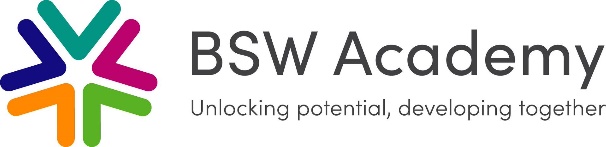 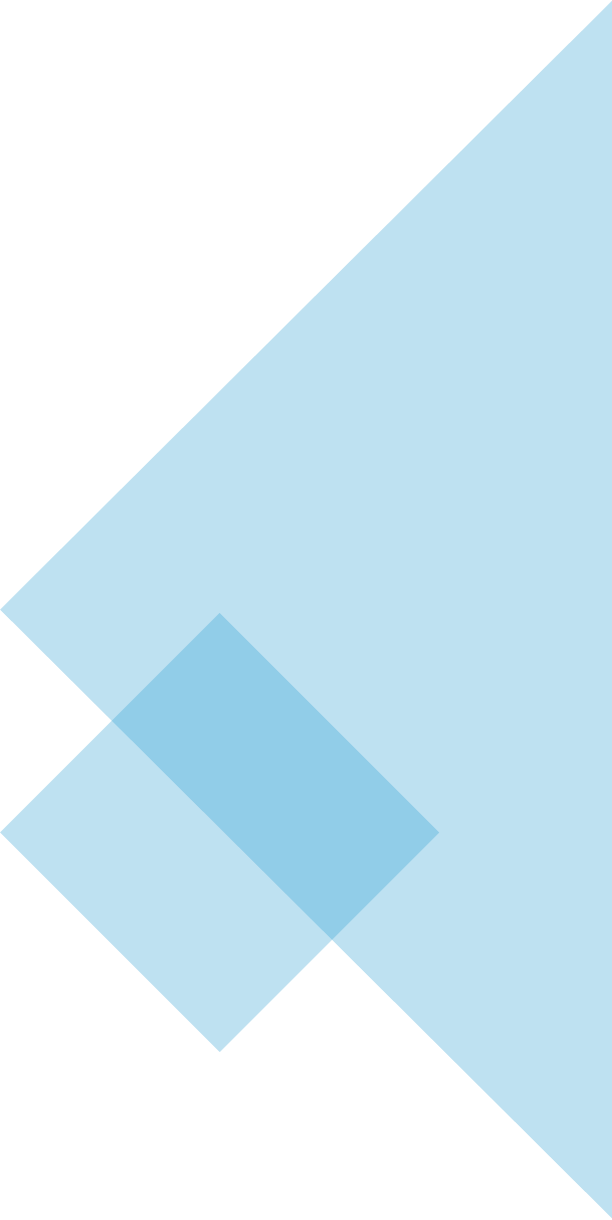 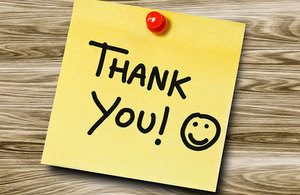 Further Information and downloadable resources can be found at:
https://bswtogether.org.uk/academy/home/improvement/

Or by emailing sarah.white120@nhs.net
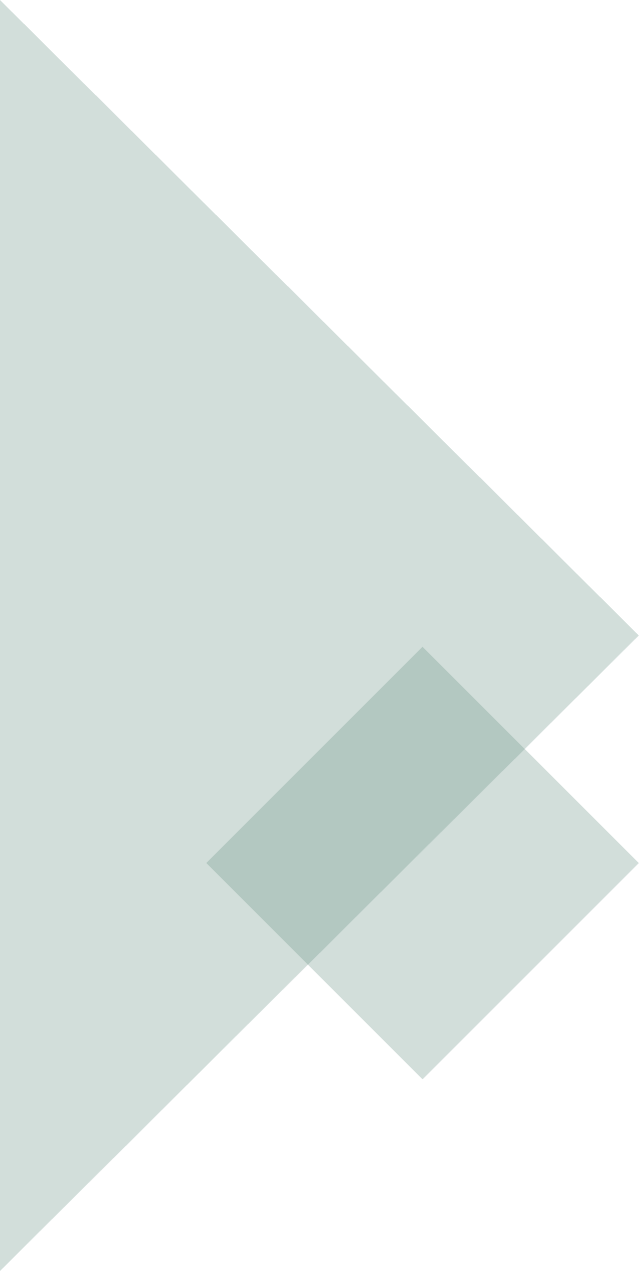 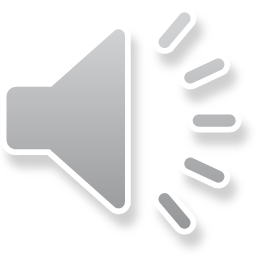 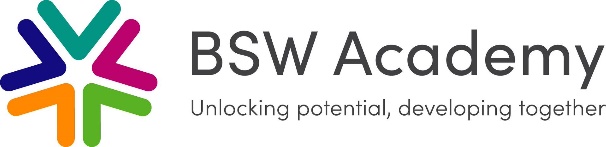 [Speaker Notes: Quick round of introductions – 
4]